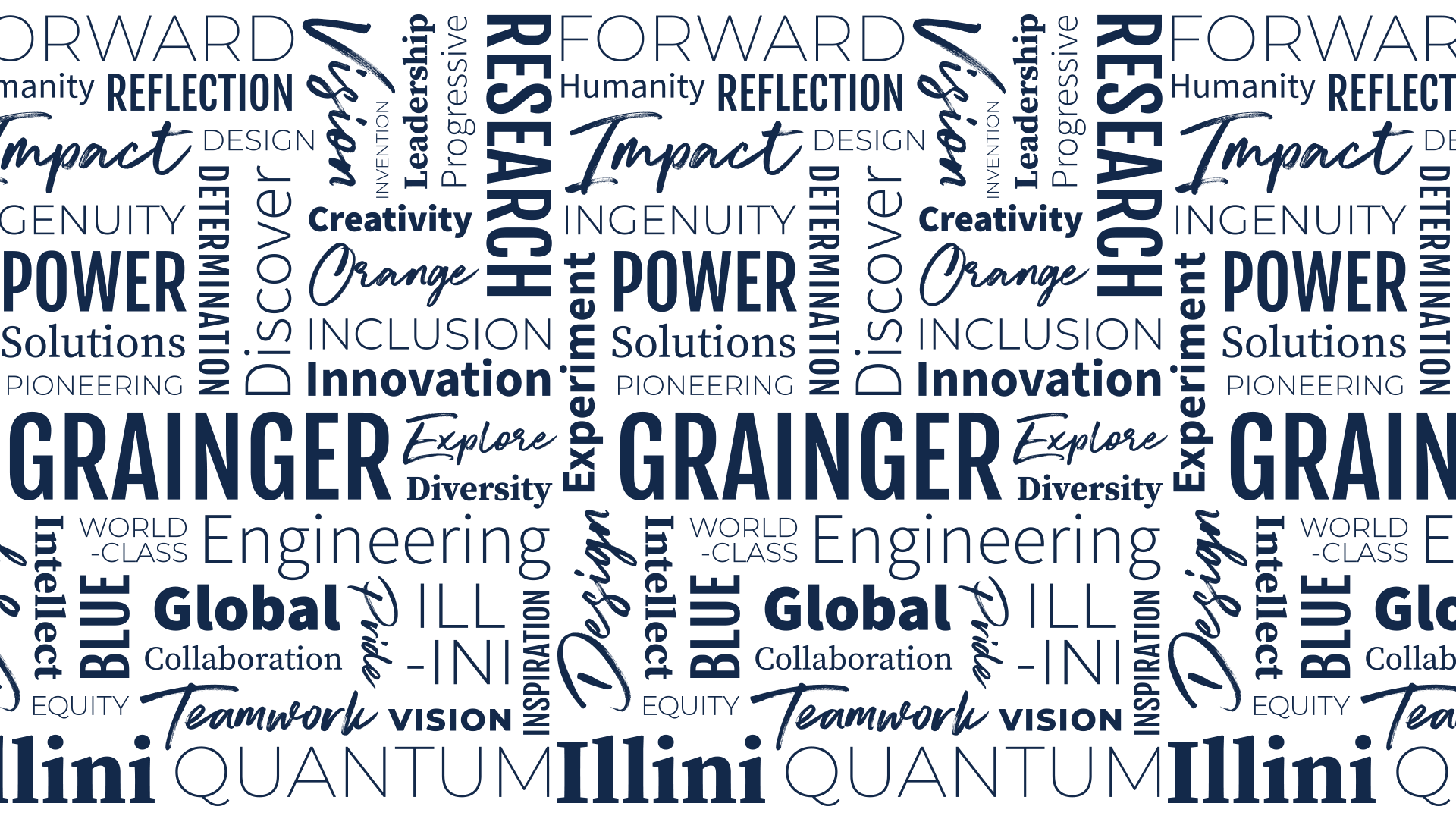 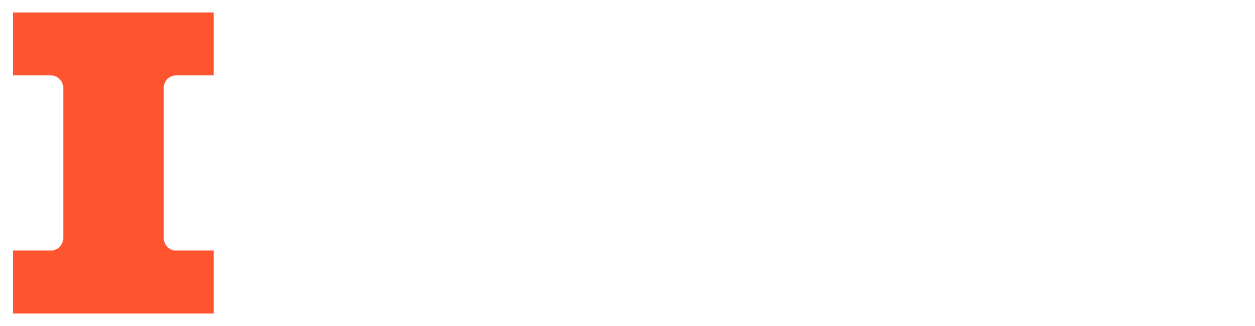 Wearable Communication Device for Mute and Deaf
Group 19: Andrew Ko, Yihan Ruan, Minho Lee
December 7th, 2021
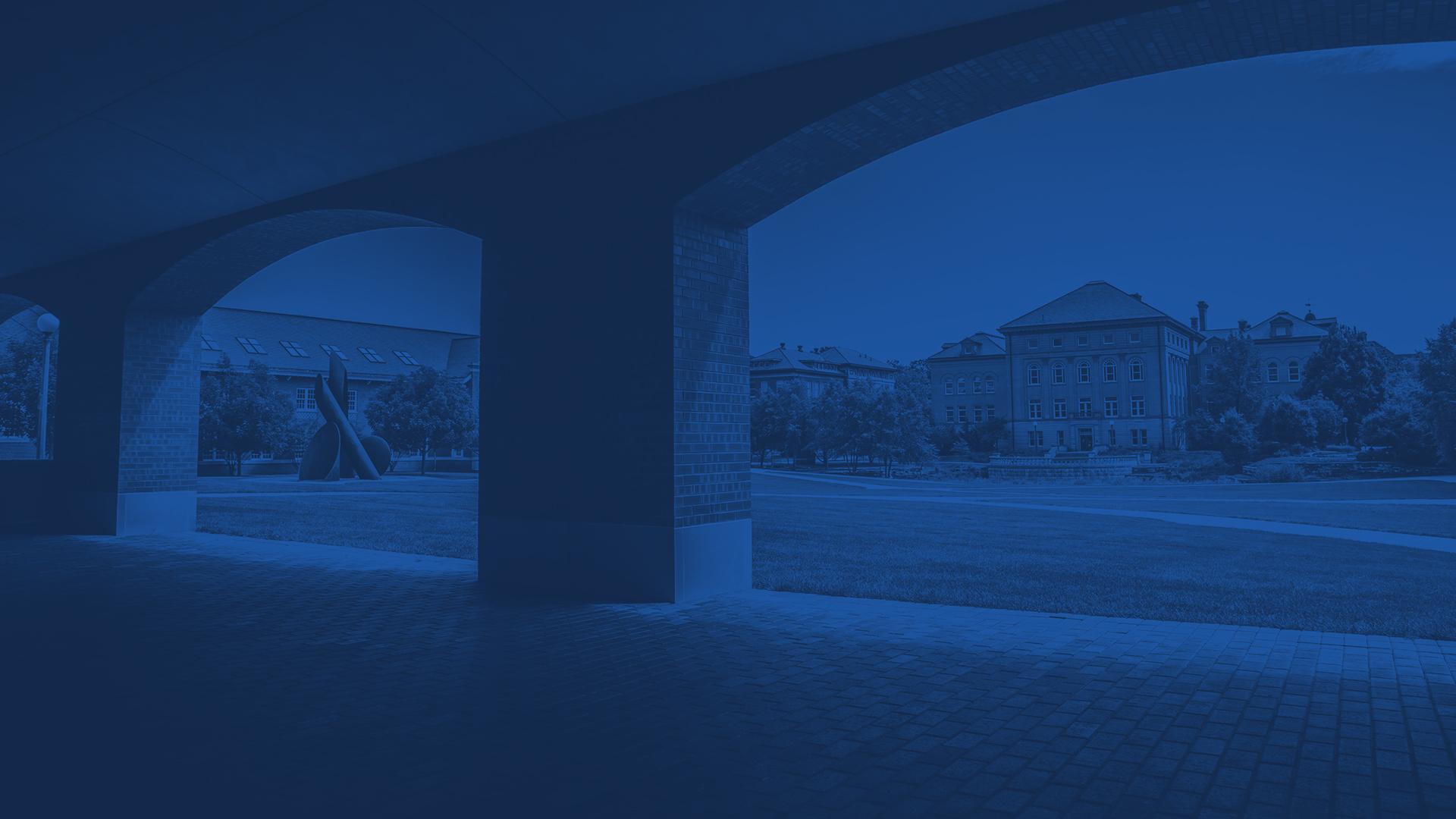 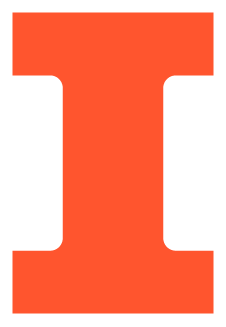 Objective / Introduction

What problem does this solve?
Department of Electrical and Computer Engineering
GRAINGER ENGINEERING
Objective / Introduction
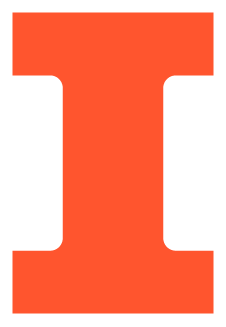 Introduction

Most solutions aim to make the majority feel convenient where they can make more profits. Consequently, we thought it was a good idea to design our project to focus on the people with disabilities and bringing comfort in their everyday lives. 

The user will be able to see what he types in, essentially on what is like your regular online chat room. This way, deaf and mute people will be able to have conversations with people other than just those around them who know how sign languages work.
Department of Electrical and Computer Engineering
GRAINGER ENGINEERING
Objective / Introduction
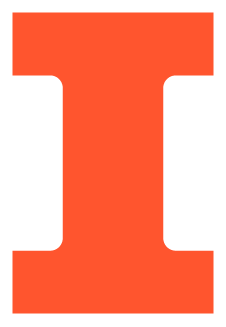 Objective

Most of the time, random encounters and socializing proves to be difficult for Deaf and Mute people as sign languages are not one of the popular options in the verbally dominant world. 

Although there are many alternatives in which the user can communicate with people without disabilities, most of the time, they either require the internet or that you have your phone with you

The typing on your phone can never get as fast as to allow for real time communication and the device does not require internet connection for usage.
Department of Electrical and Computer Engineering
GRAINGER ENGINEERING
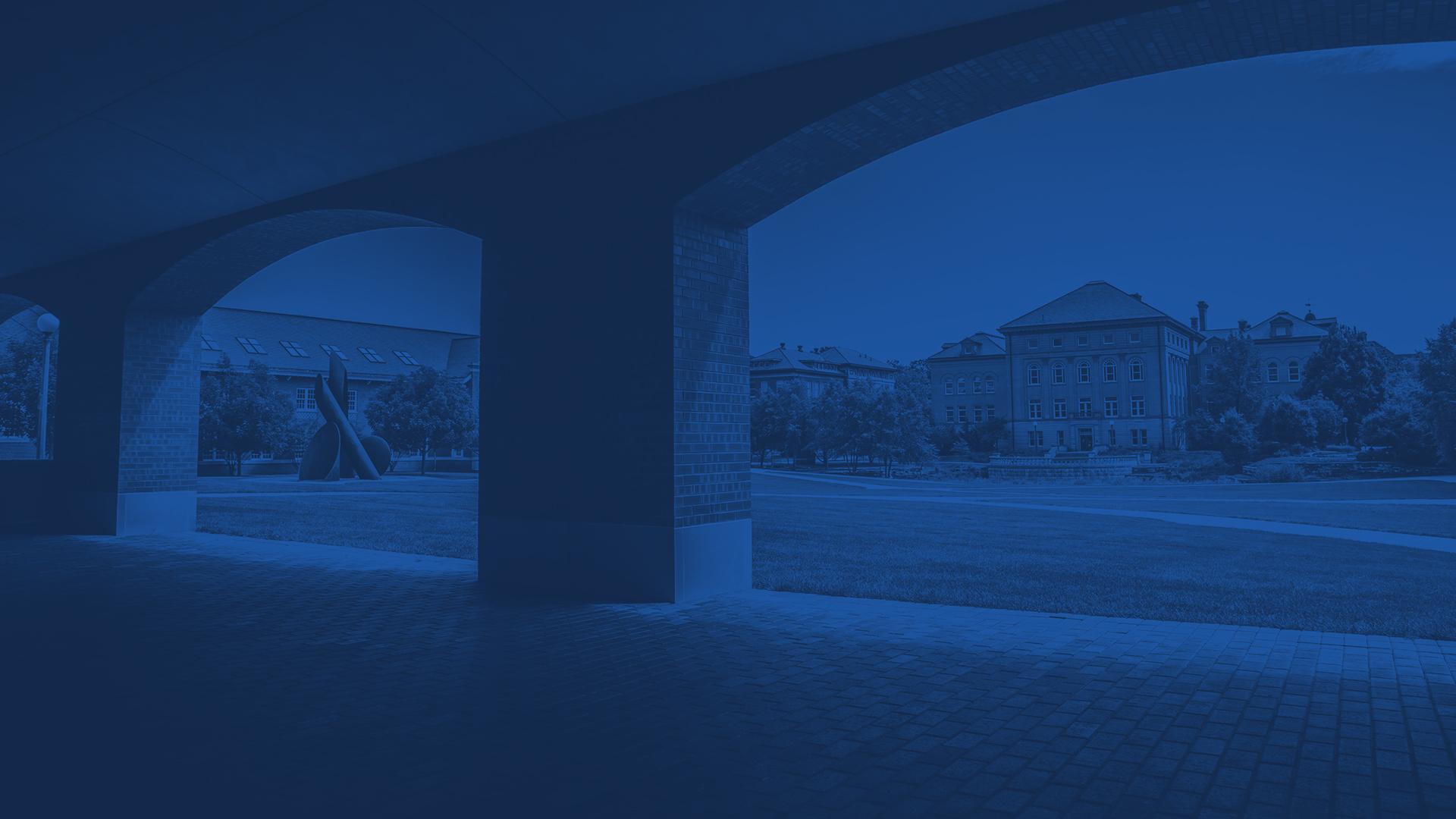 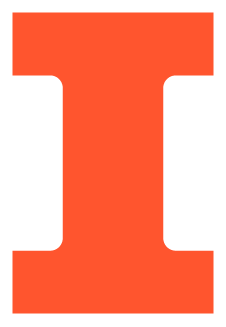 Design
Department of Electrical and Computer Engineering
GRAINGER ENGINEERING
Design
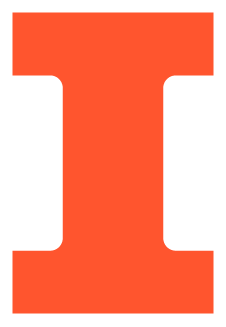 Design changes
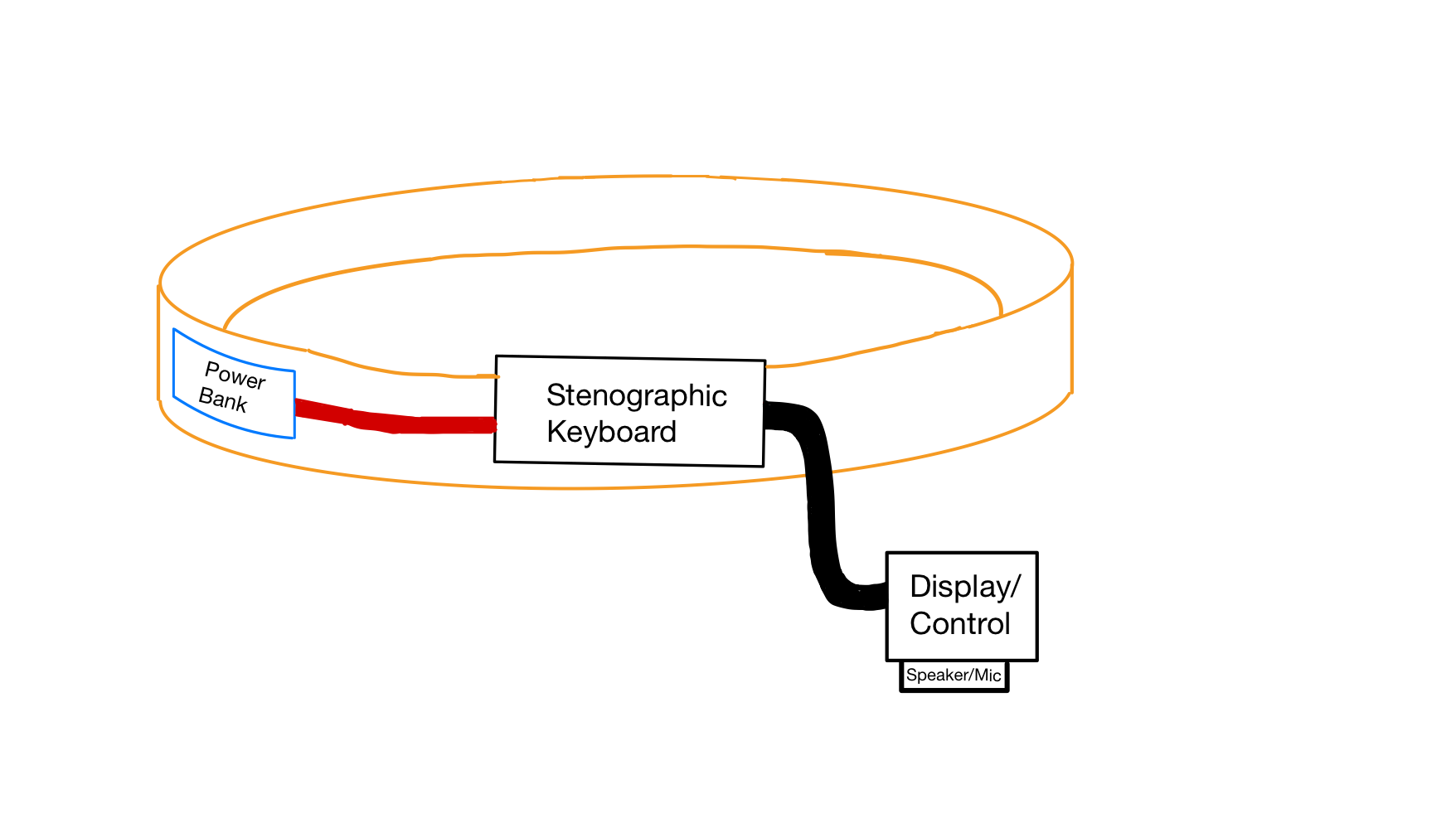 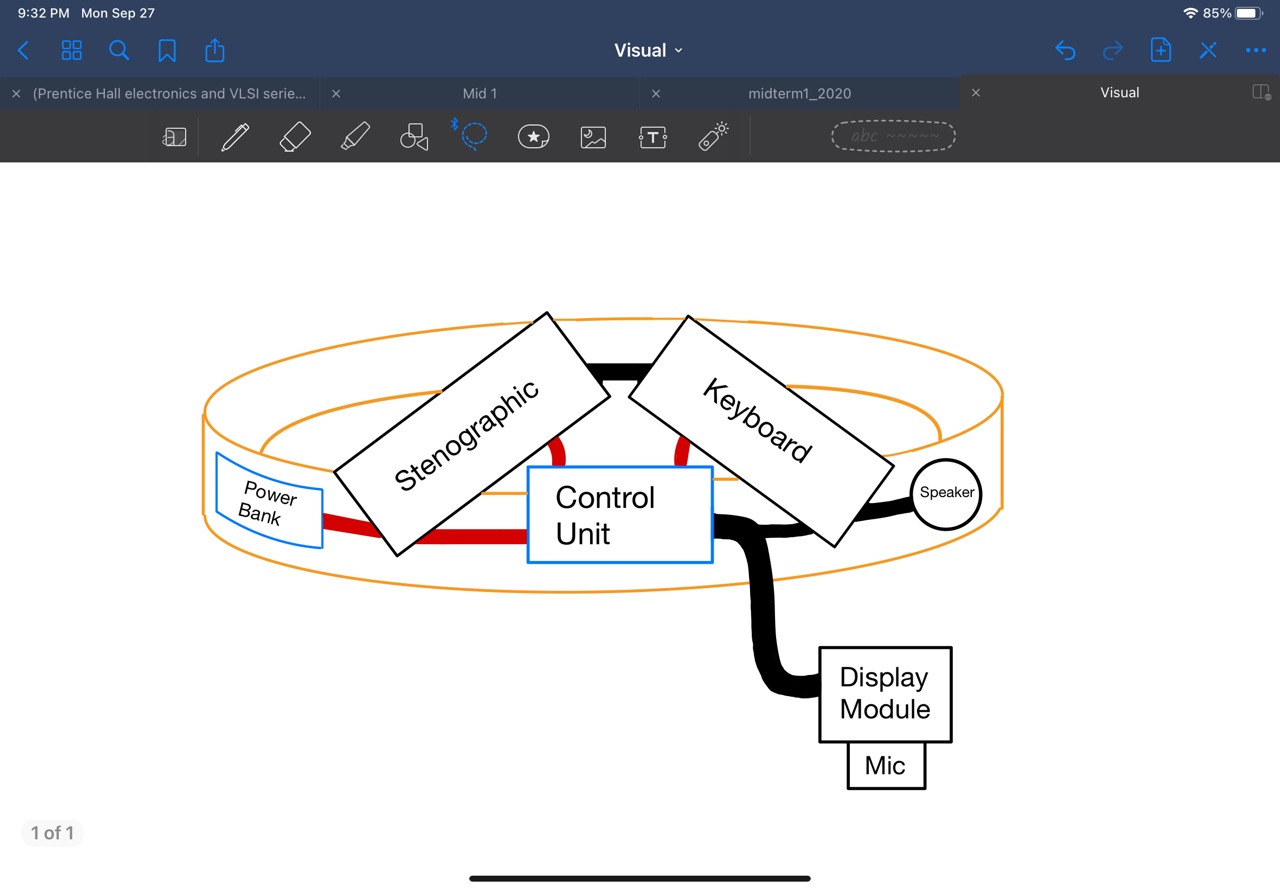 Changed Design
Initial Design
Department of Electrical and Computer Engineering
GRAINGER ENGINEERING
Design
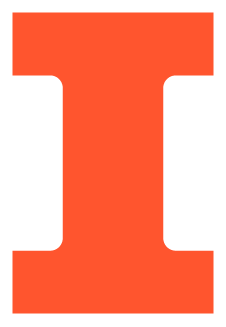 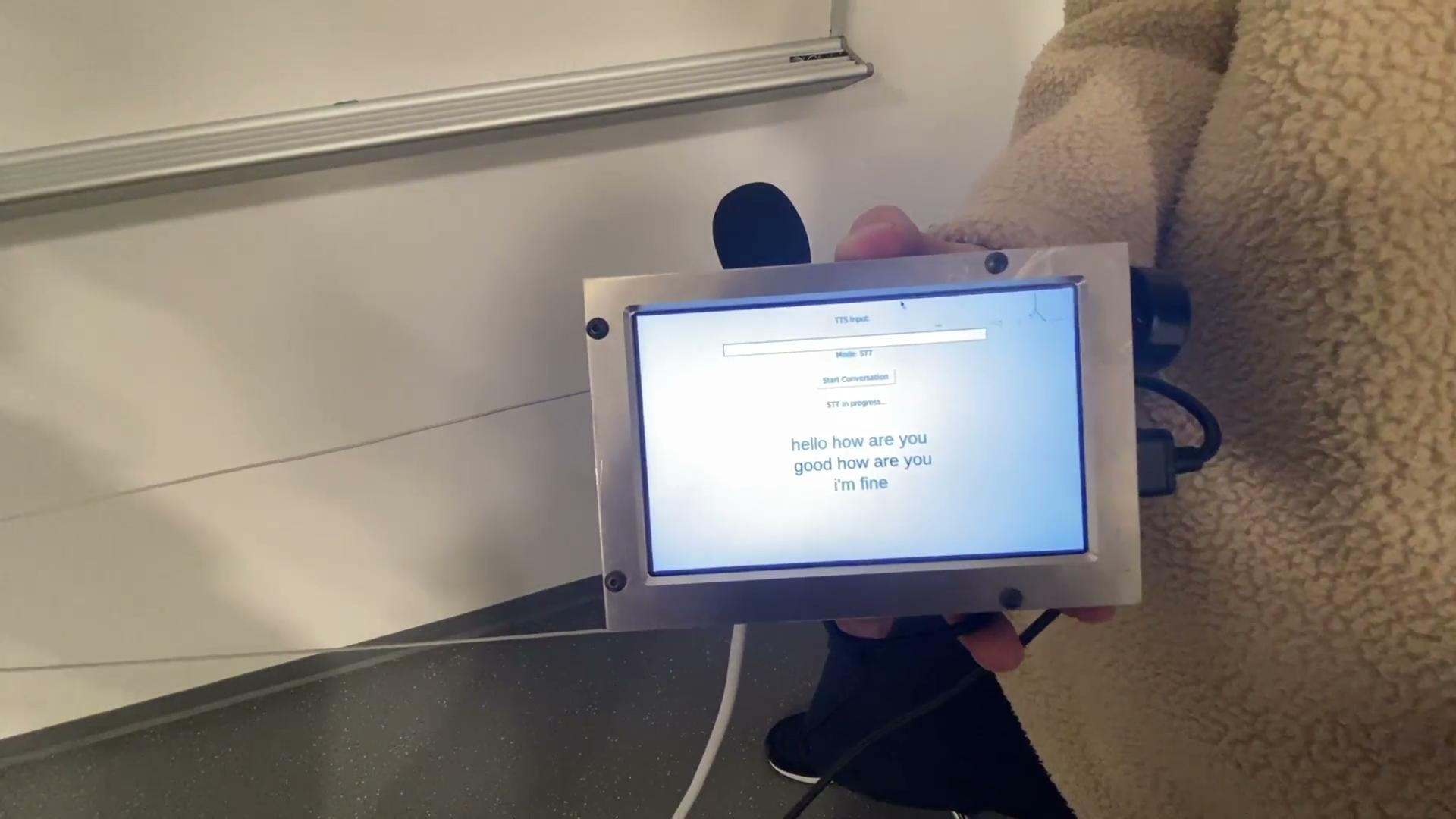 Demo Video
Department of Electrical and Computer Engineering
GRAINGER ENGINEERING
Design
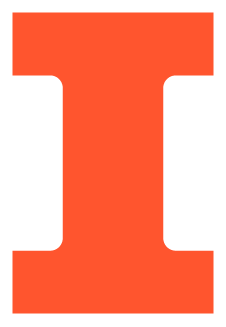 High-Level requirements

Users can have real time communication without using sign languages. Users should be able to type with the keyboard as fast as 150 words/min.
The user can see the interactors’ words instantaneously in milliseconds.
The speaker produces clear and audible sound at a talking distance away (6ft).
Department of Electrical and Computer Engineering
GRAINGER ENGINEERING
Design
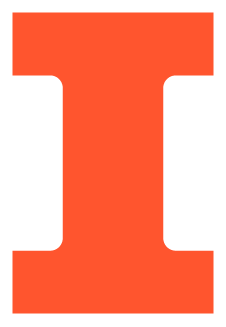 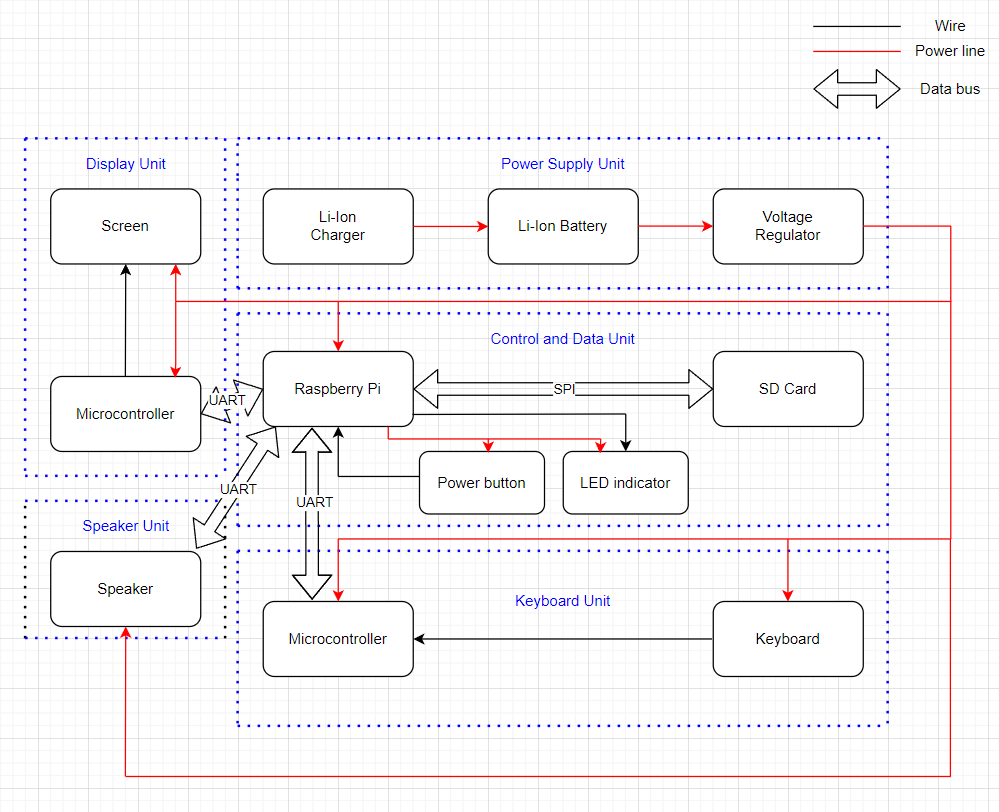 Block Diagram
CHART / GRAPH
Department of Electrical and Computer Engineering
GRAINGER ENGINEERING
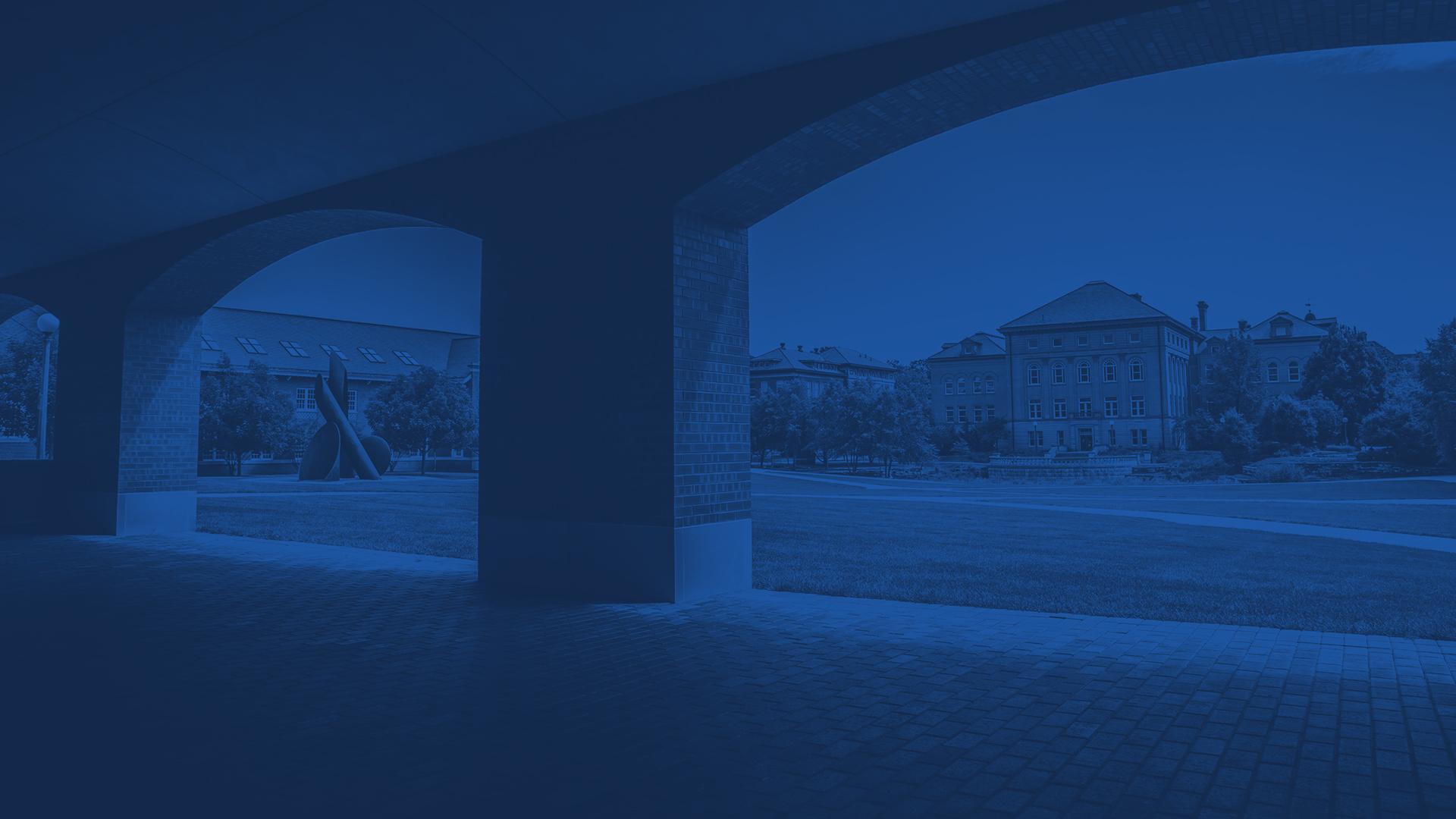 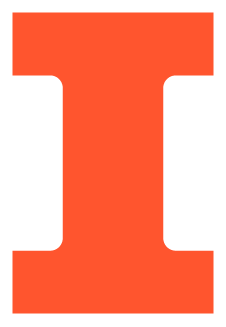 Power Bank
Department of Electrical and Computer Engineering
GRAINGER ENGINEERING
Power Bank
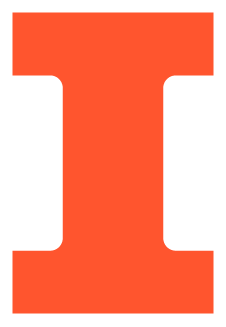 Power Bank R&V

7 hrs battery life.
Outputs 5V 2A.
Charging through USB cable					Power Consumption
Battery Protection
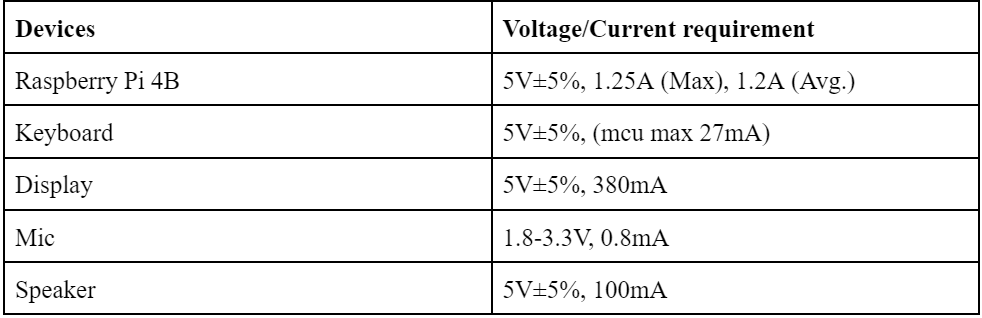 Department of Electrical and Computer Engineering
GRAINGER ENGINEERING
Power Bank
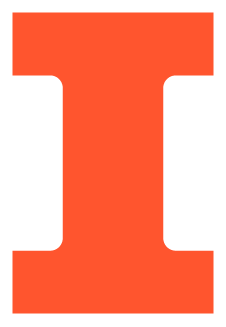 Voltage Regulator
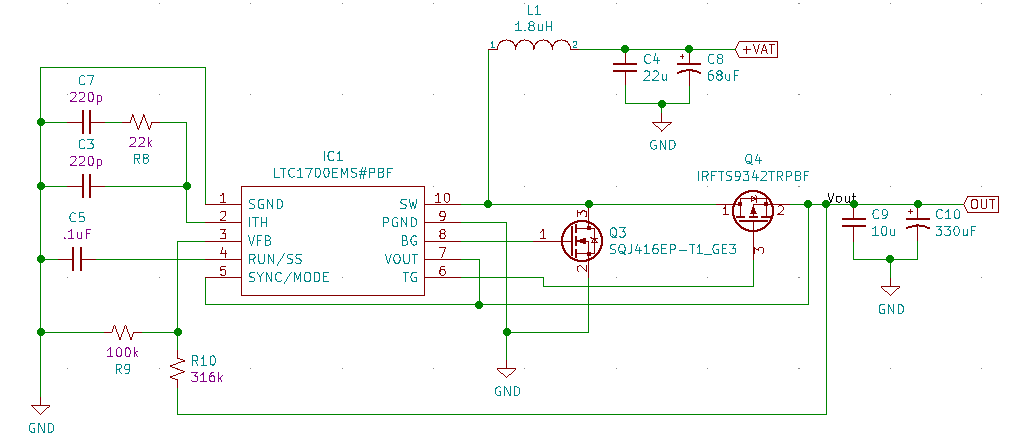 Department of Electrical and Computer Engineering
GRAINGER ENGINEERING
Power Bank
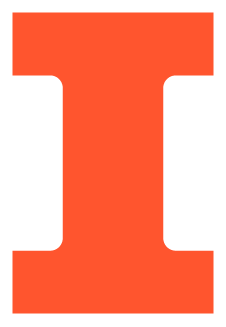 Charger / Protection
Charger circuit
Battery protection circuit
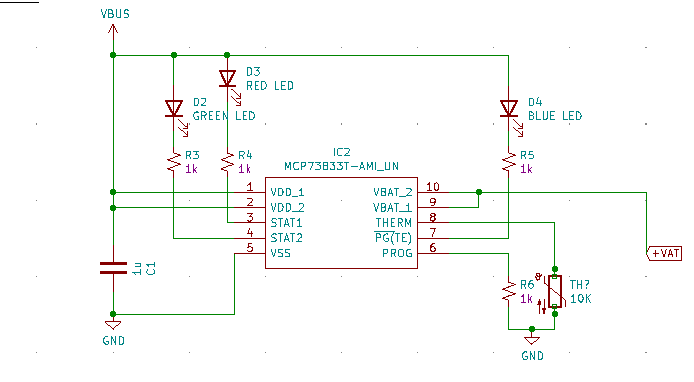 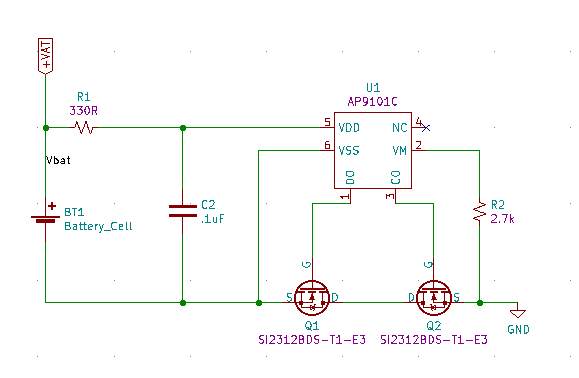 Department of Electrical and Computer Engineering
GRAINGER ENGINEERING
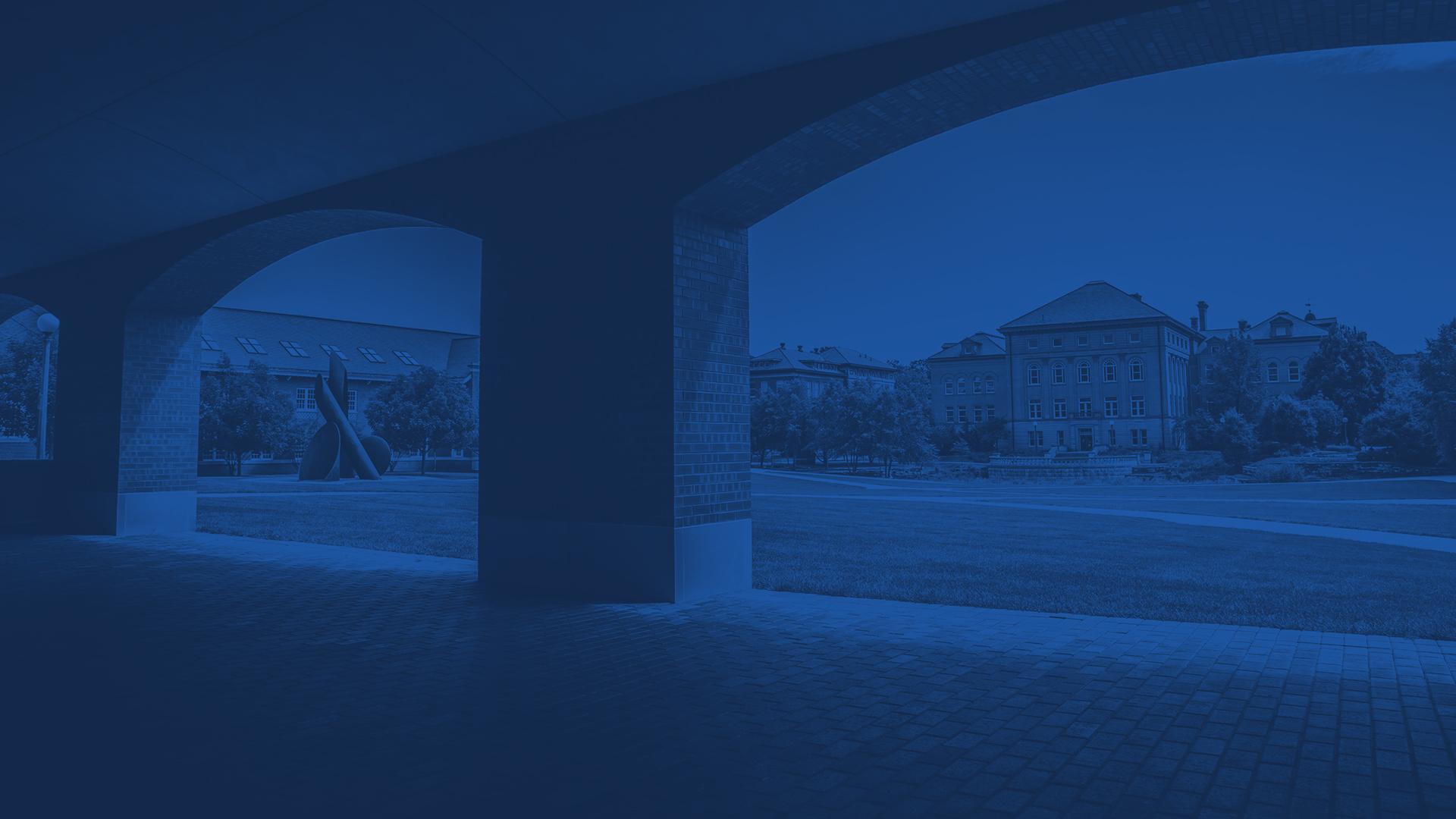 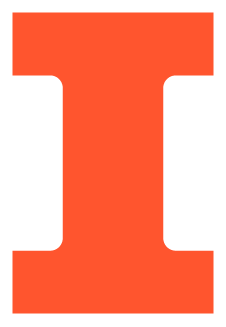 Control / Display
Department of Electrical and Computer Engineering
GRAINGER ENGINEERING
Control / Display
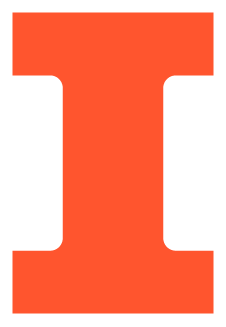 Display Module
Control Module
Clearly show texts typed by keyboard
Clearly show texts transferred from speech 
Display can be charged through connection with raspberry pi
Connect and transfer signals between different modules 
Successfully perform STT and TTS
Device can be turned on or off using one button
Department of Electrical and Computer Engineering
GRAINGER ENGINEERING
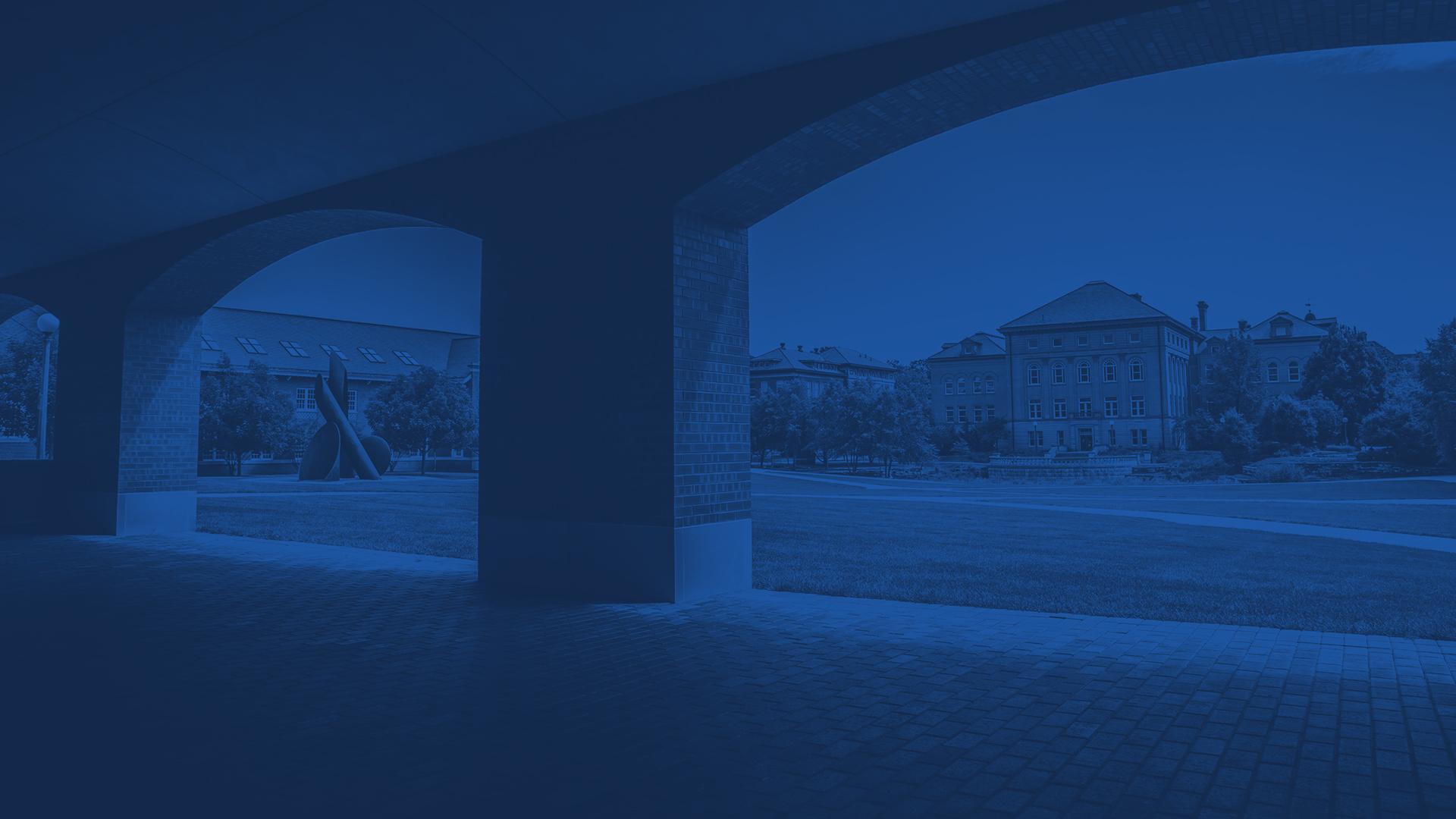 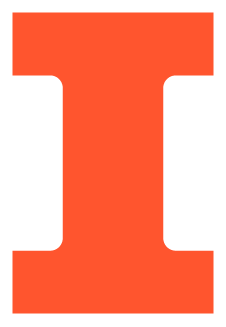 Speaker / Microphone
Department of Electrical and Computer Engineering
GRAINGER ENGINEERING
Speaker / Microphone
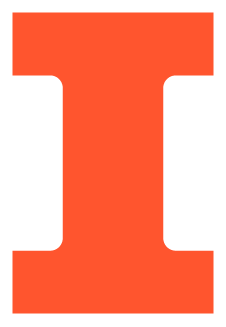 Microphone
Speaker
The physical dimension should not be too large to fit in the belt 
Produce audio loud and clear enough to hear
Range for microphone is long enough to pick up the interactor’s sound 
Sound quality is good enough to be used for STT module
Department of Electrical and Computer Engineering
GRAINGER ENGINEERING
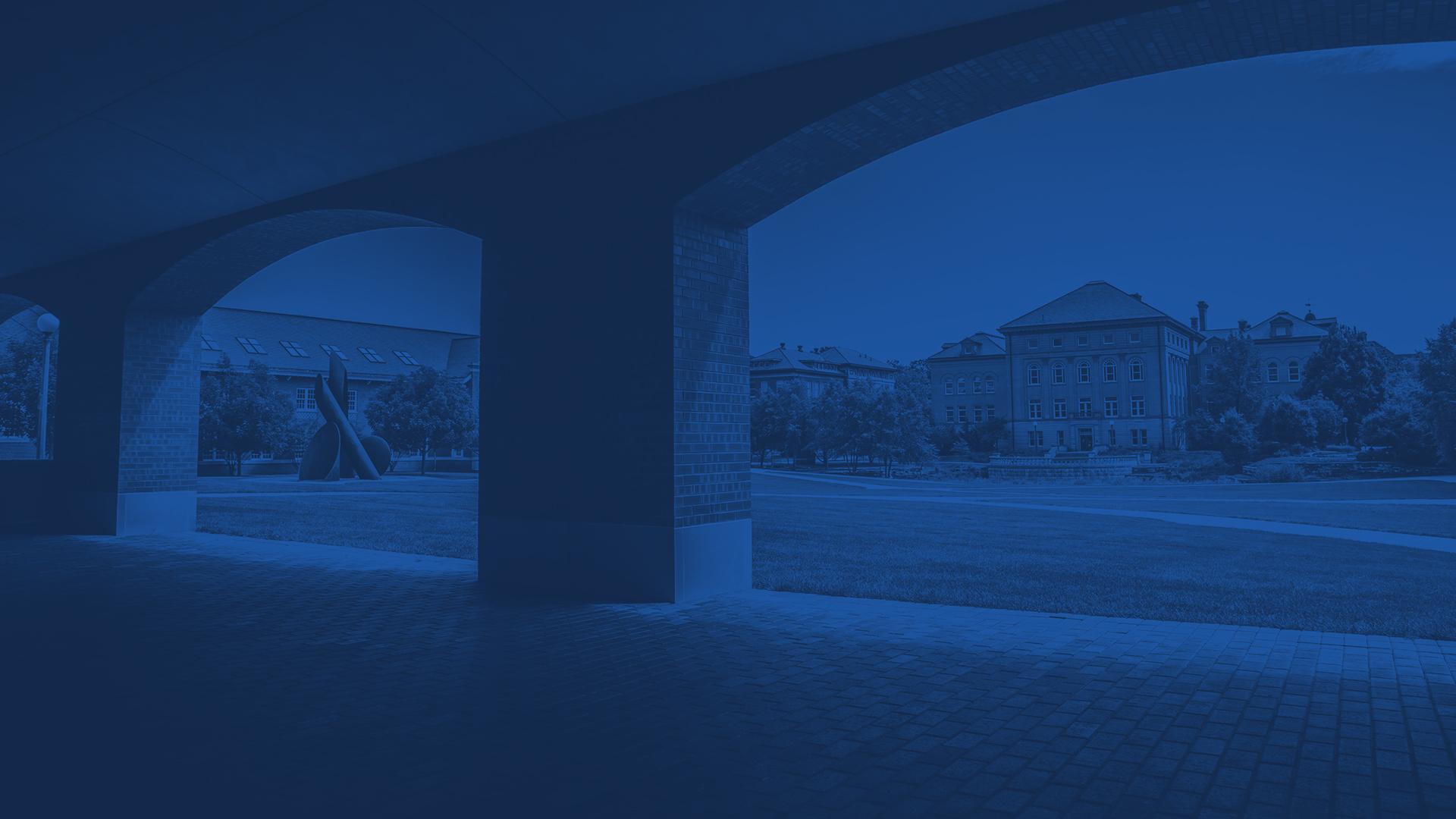 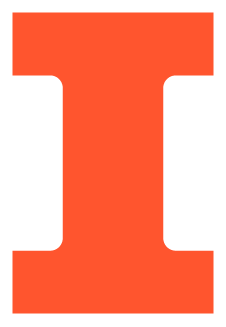 Keyboard
Department of Electrical and Computer Engineering
GRAINGER ENGINEERING
Keyboard
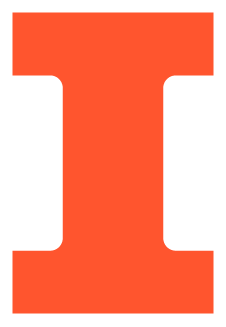 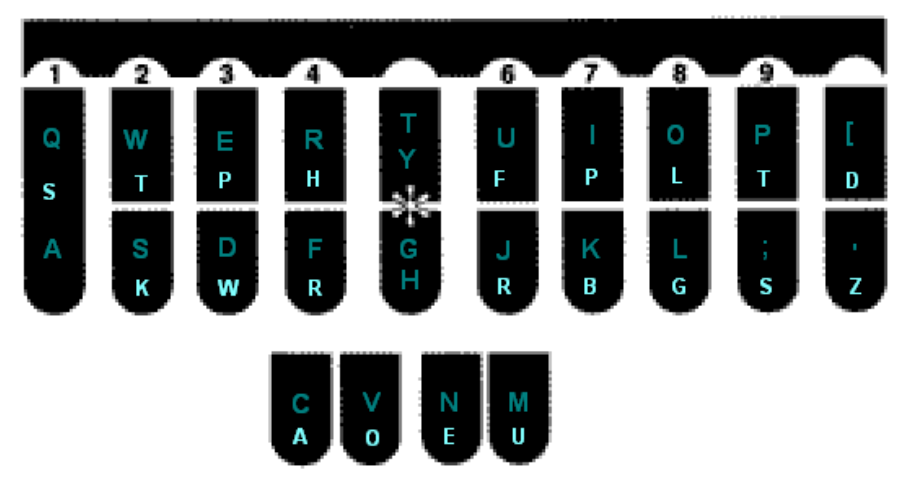 Keyboard Unit

The keyboard should be able to have steno alphabets and be able to run plover.
Users should be able to perform stenography with the keyboard
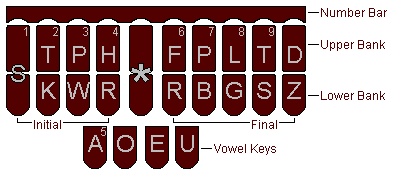 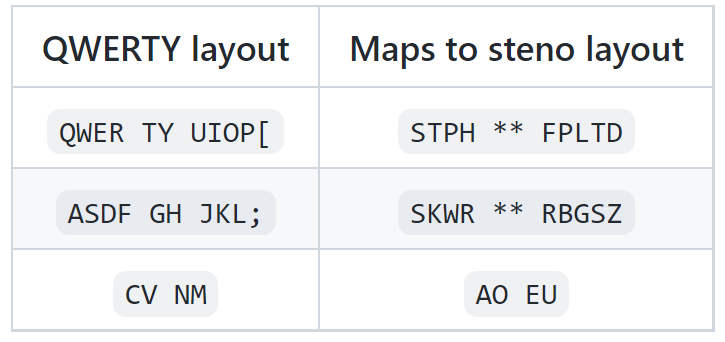 Stenographic keyboard layout
Department of Electrical and Computer Engineering
GRAINGER ENGINEERING
Keyboard
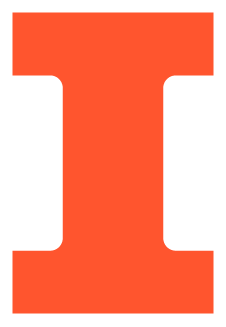 Keyboard Schematic
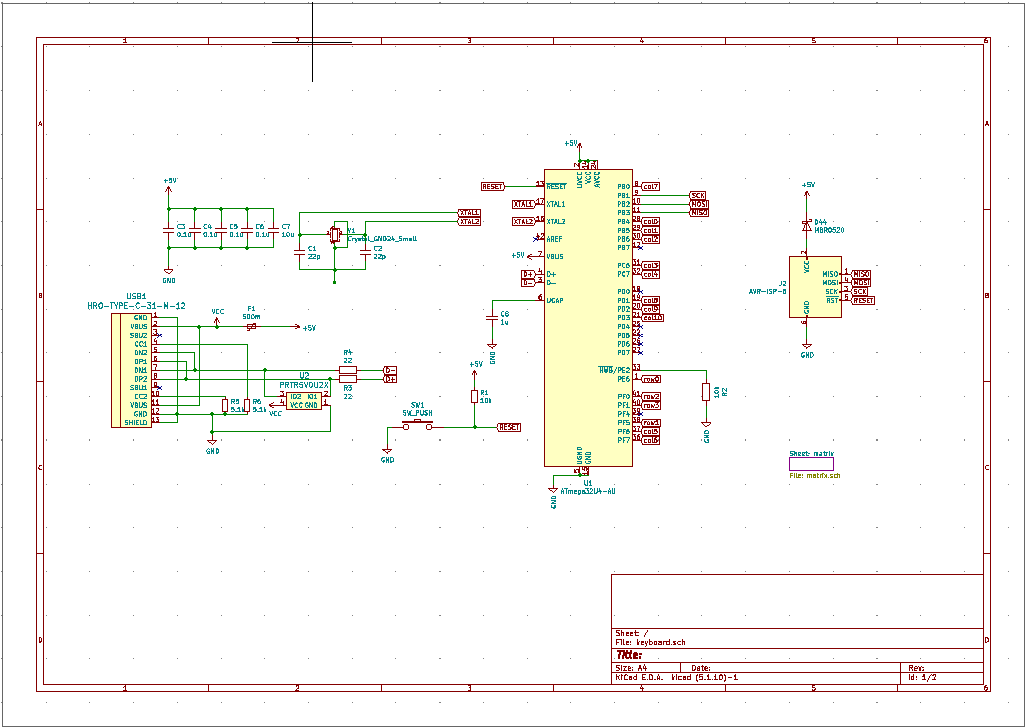 Department of Electrical and Computer Engineering
GRAINGER ENGINEERING
Keyboard
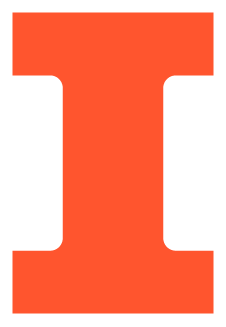 Keyboard Schematic
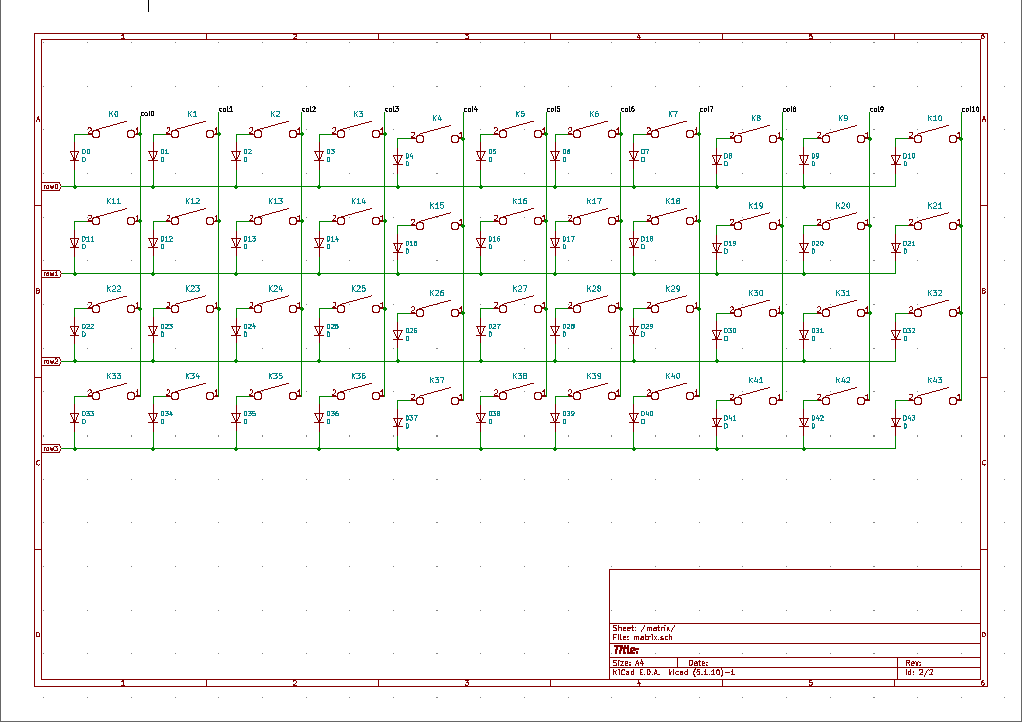 Department of Electrical and Computer Engineering
GRAINGER ENGINEERING
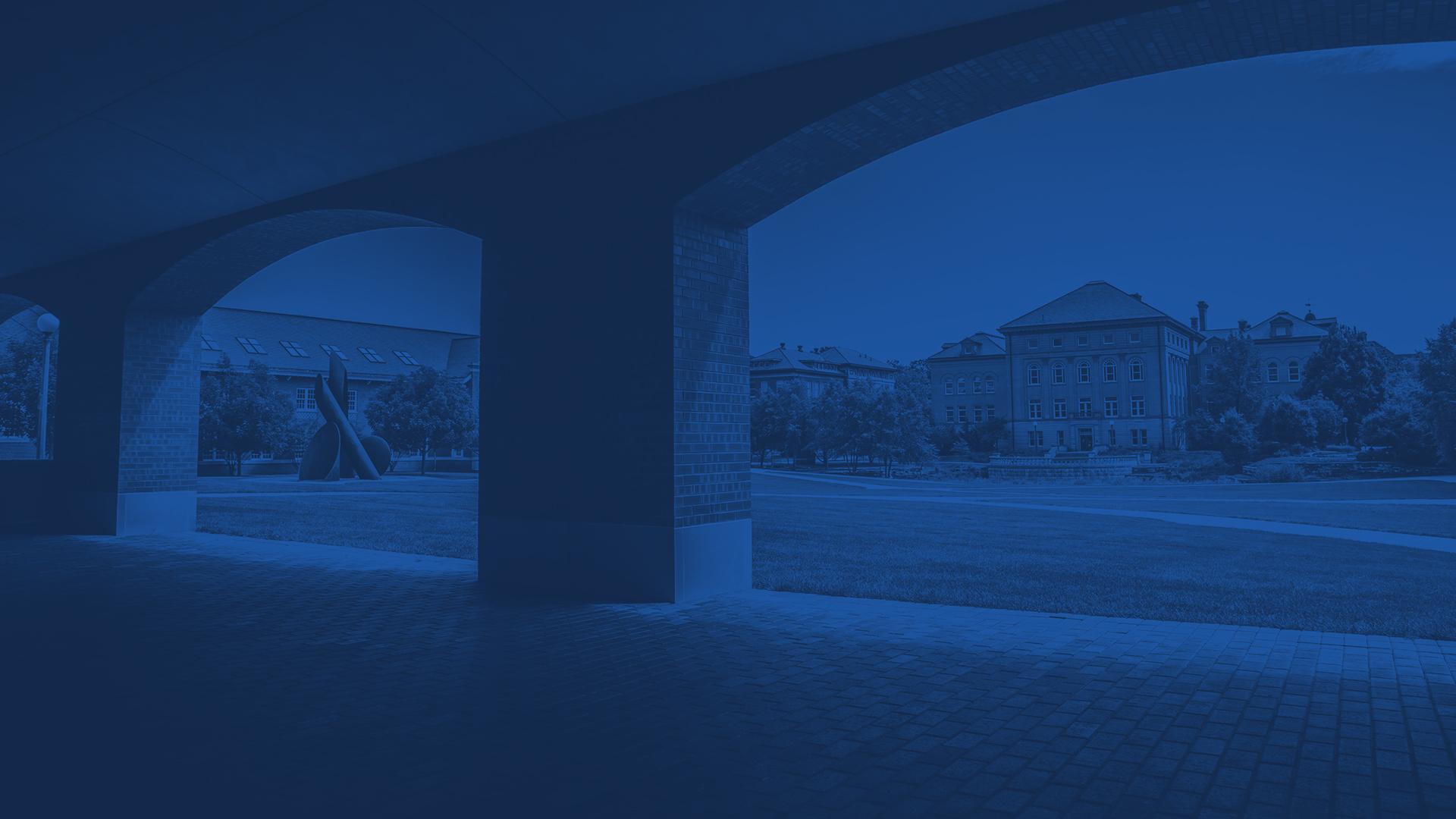 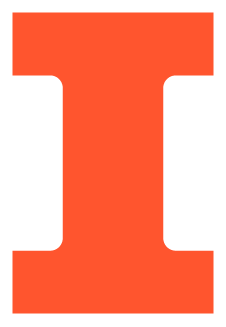 Software
Department of Electrical and Computer Engineering
GRAINGER ENGINEERING
Software
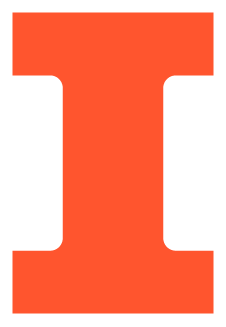 Software Unit

All modules are required to work offline and easy to turn on or off
Modules should not influence each other’s performance
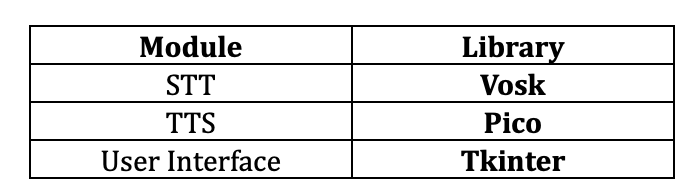 Libraries used for modules
Department of Electrical and Computer Engineering
GRAINGER ENGINEERING
Software
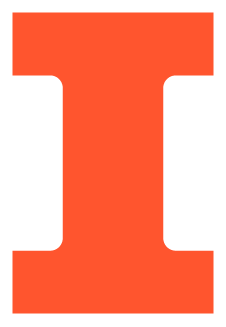 Text-to-Speech (TTS)
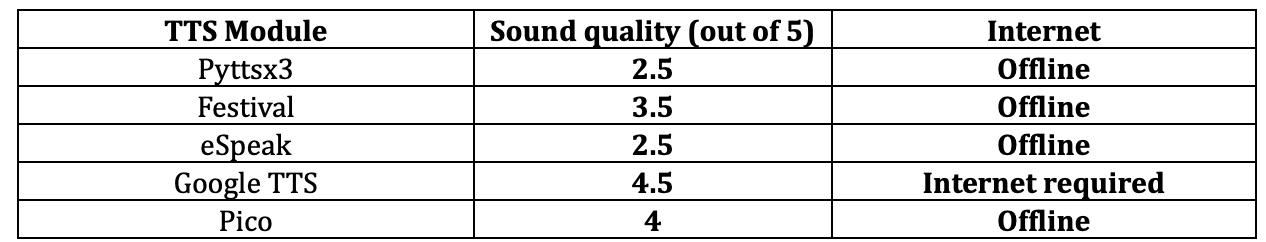 TTS Modules
Department of Electrical and Computer Engineering
GRAINGER ENGINEERING
Software
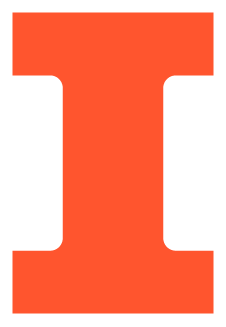 Speech-to-Text (STT)
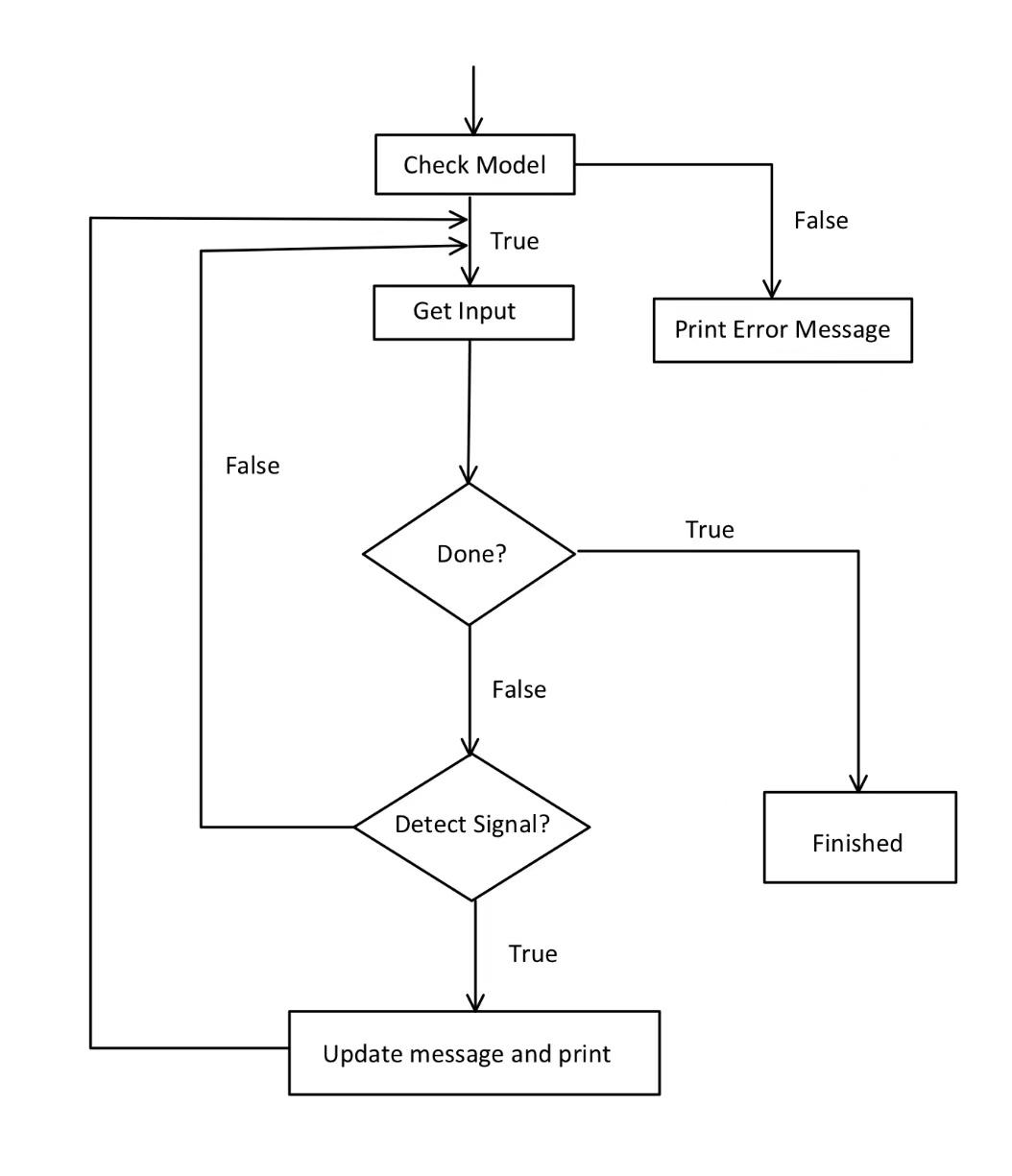 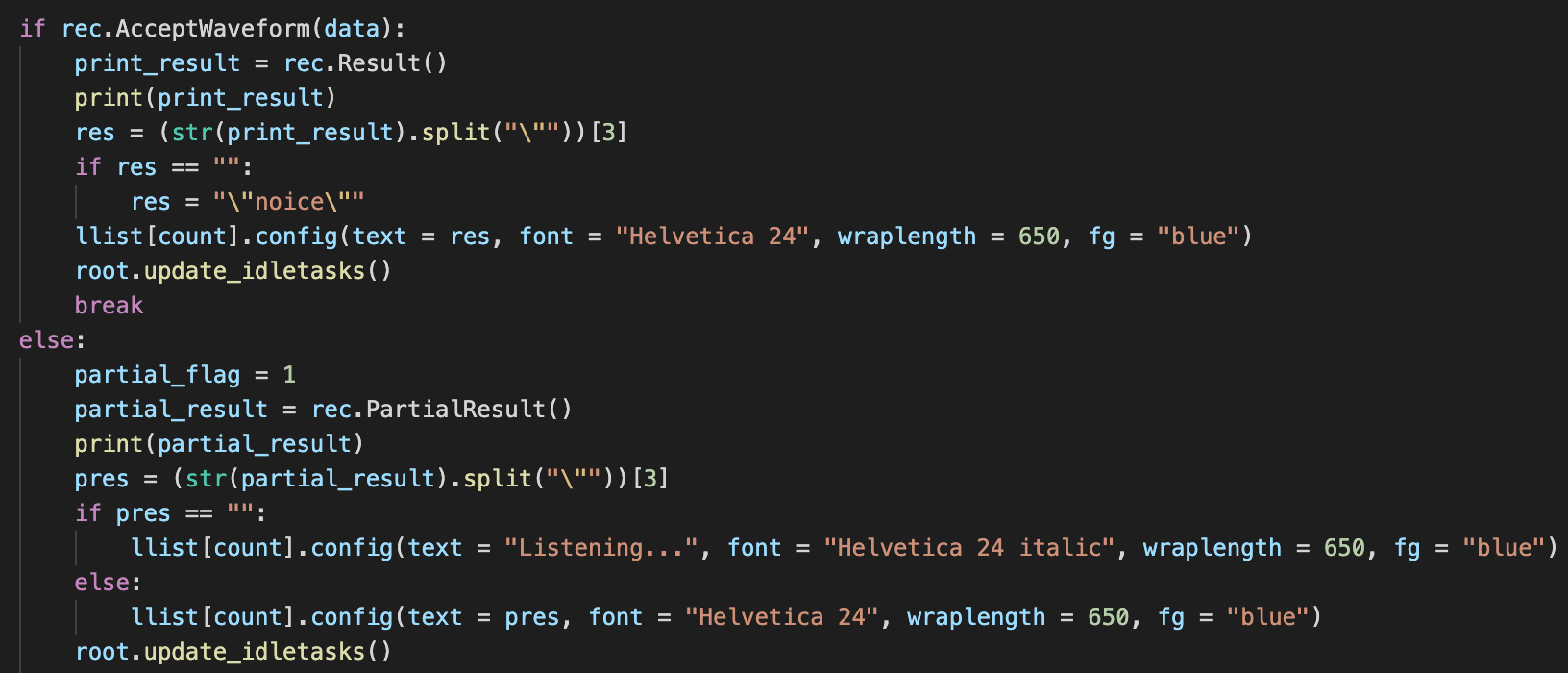 Code for detect signal
Flowchart for STT
Department of Electrical and Computer Engineering
GRAINGER ENGINEERING
Software
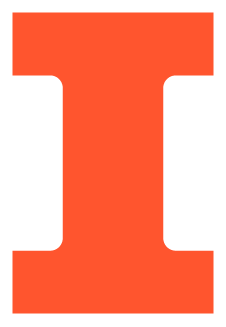 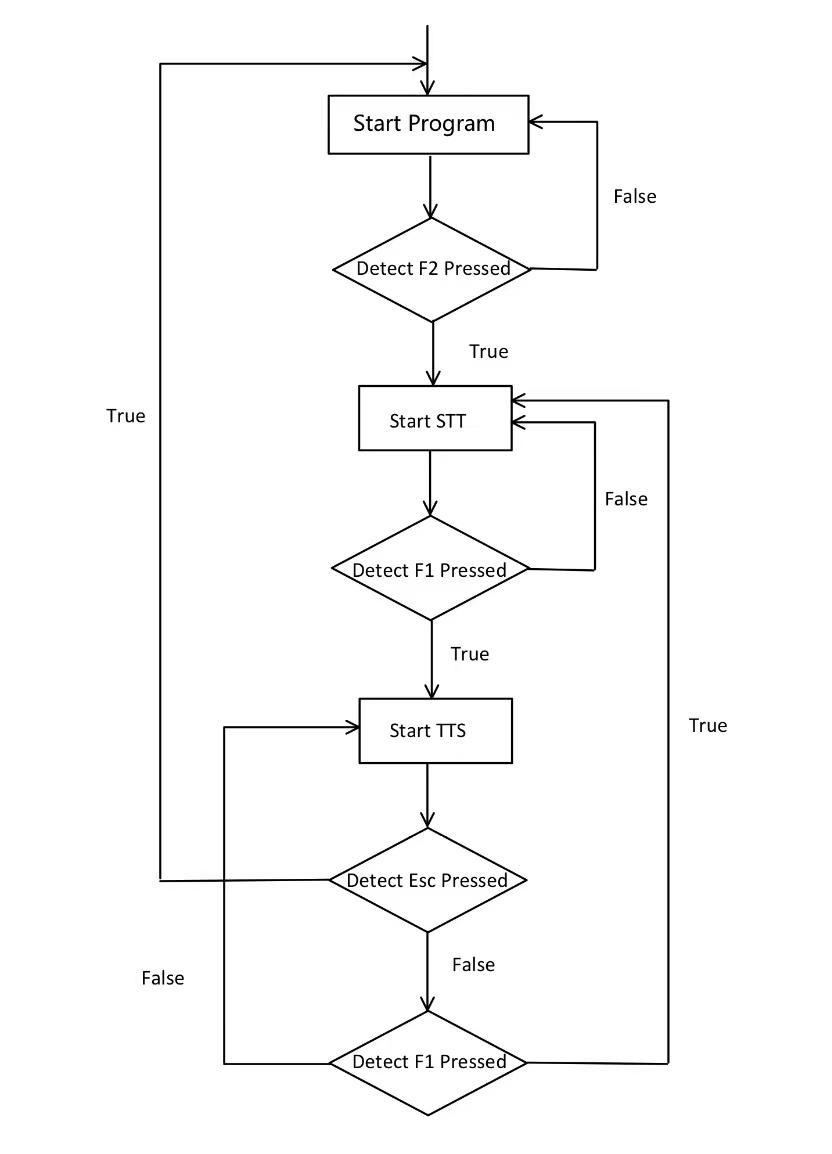 User Interface
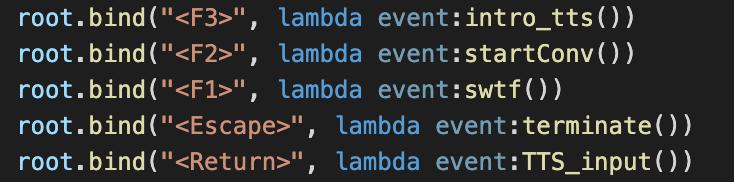 Code for Binding Keys
Flowchart for User Interface
Department of Electrical and Computer Engineering
GRAINGER ENGINEERING
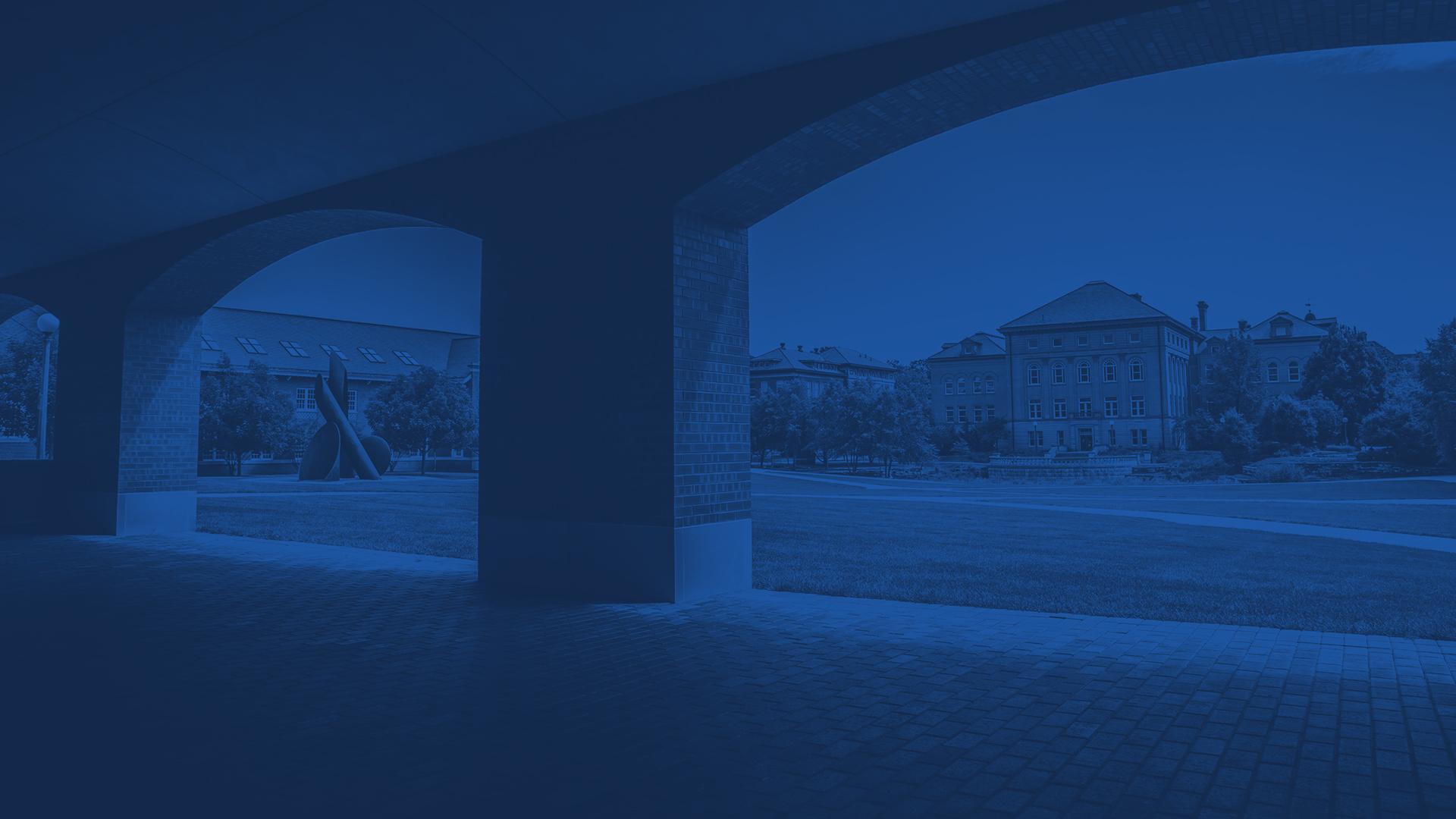 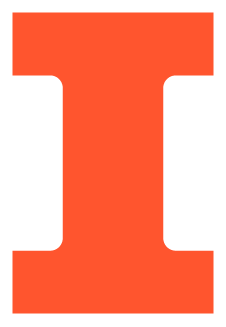 Conclusion

what did we learn & future work
Department of Electrical and Computer Engineering
GRAINGER ENGINEERING
Conclusion
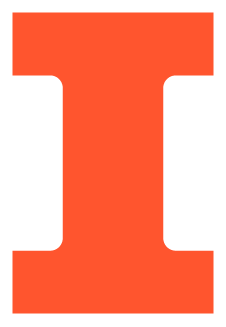 Lesson learned

Incorrect data from official website
PCB design with test points
Prioritization of modules
Department of Electrical and Computer Engineering
GRAINGER ENGINEERING
Conclusion
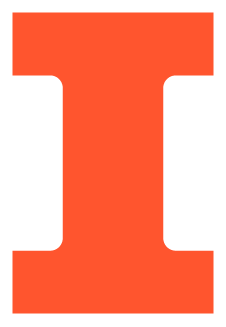 Future Work

Auto start of program
Implement charging through USB cable
Increase the accuracy rate of STT
Improve sound quality and volume for TTS
Make parts lighter 
Volume control
Department of Electrical and Computer Engineering
GRAINGER ENGINEERING
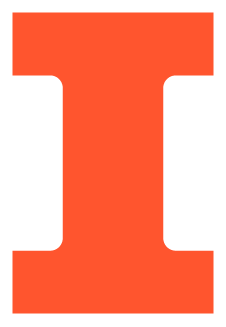 Thank You



The floor is open for questions now.
Department of Electrical and Computer Engineering
GRAINGER ENGINEERING
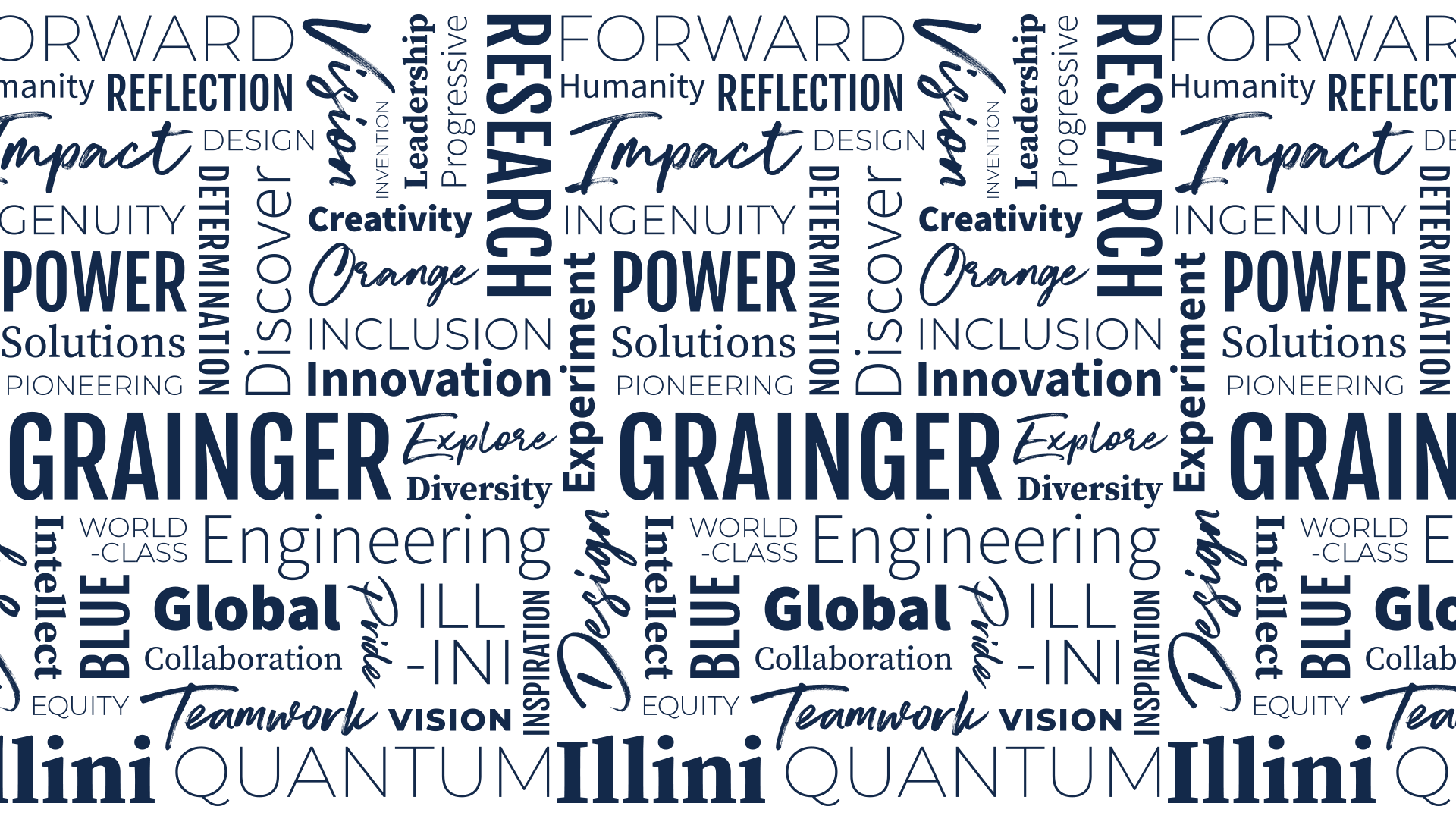 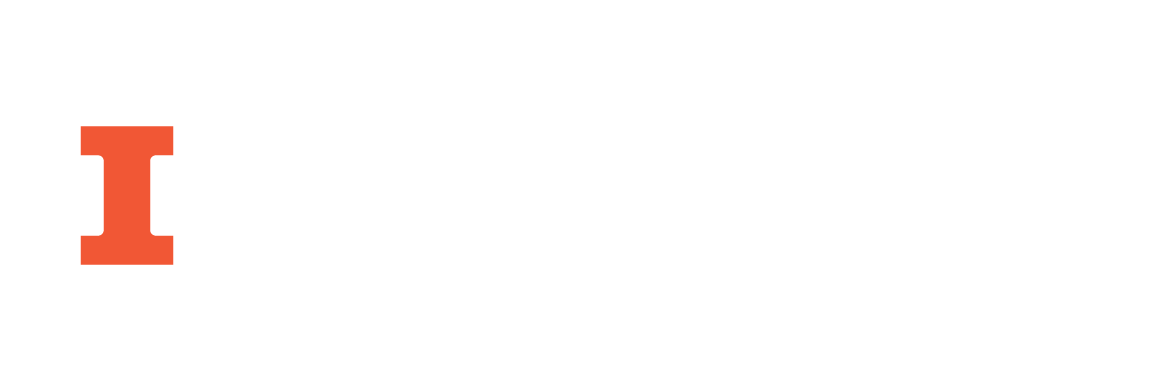